DIESEL ENGINE TROUBLESHOOTING
Athena Birbili
A. Match the terms to the explanations.
defective
solenoid valve
faltering
sluggishness
alternatively
respectively
slow motion, idleness, inactivity
faulty
irregular running of the engine
as a second choice
electromagnetic valve
correspondingly, to the relevant one
A. Match the terms to the explanations.
defective
solenoid valve
faltering
sluggishness
alternatively
respectively
slow motion, idleness, inactivity: sluggishness
faulty: defective
irregular running of the engine: faltering
as a second choice: alternatively
electromagnetic valve: solenoid valve
correspondingly, to the relevant one: respectively
Starting difficulties
Engine fails to turn on starting air after START order has been given
Possible cause                               Remedy
1. Pressure in starting air r__ too low.     Start the c__. Check that they are 
				                     working properly.
2. Valve on starting air receiver closed.   O__ the valve.

3. Valve to starting air d__ closed.          Open the valve.
4. No pressure in the c__ air system.      Check the pressure (normally 7 bar).
					       If too low, change o__ to the other
					       reducing v/v and clean the f__.    
5. Main starting v/v does not function    Release the t__ gear locking device. 
owing to activated t__ gear locking         
device. 
6. Pistons in starting air d__ sticking.     L__ and make the pistons movable.
7. Distributor wrongly adjusted.             Check the timing marks. Alternatively, 
					       with the engine p__ 1 in TDC, check 
					       that the s__ air distributor piston for 				       cyl. 1 is lifted to the same h__ by, 				       respectively, the AHEAD and ASTERN 				       c__ of the starting air distributor.
Possible cause                               Remedy
1. Pressure in starting air receiver too     Start the compressors. Check that they 
low.				                     are working properly.
2. Valve on starting air receiver closed.   Open the valve.
3. Valve to starting air distributor closed. Open the valve.   
4. No pressure in the control air            Check the pressure (normally 7 bar).
system.				       If too low, change over to the other
					       reducing v/v and clean the filter.    
5. Main starting v/v does not function    Release the turning gear locking 
owing to activated turning gear locking    device.        
locking device. 
6. Pistons in starting air distributor 	       Lubricate and make the pistons
sticking.			       movable.
7. Distributor wrongly adjusted.             Check the timing marks. Alternatively, 
					       with the engine piston 1 in TDC, check 
					       that the starting air distributor piston 				       for cyl. 1 is lifted to the same height 				     by, respectively, the AHEAD and ASTERN 				       cam of the starting air distributor.
Starting difficulties
Engine does not reverse when order is given
Possible cause                               Remedy
1. Defective starting air v/vs in      P__-test the v/vs for leakages. cylinder c__.	                 Replace or o__ the defective ones.
	     			
2. Propeller b__ are not on zero-      Set pitch to zero position.
pitch. (CPP plants)
3. Coil of s__ v/v for the desired       See the “B__ control” instruction 
direction of r__ does not reach 	       book.
the engine.
4. ‘Slow-turning’(option) of engine   Set the ‘slow-turning’ adjustment
adjusted too l__.		       screw so that the engine turns as 				       slowly as p__ without faltering.
5. Faulty t__ of starting air               Check the t__.
distributor.
Possible cause                               Remedy
1. Defective starting air v/vs in      Pressure-test the v/vs for leakages. cylinder covers.	                 Replace or overhaul the defective 				    ones
2. Propeller blades are not on       Set pitch to zero position.
zero-pitch. (CPP plants)
3. Coil of solenoid v/v for the       See the “Bridge control” instruction 
desired direction of rotation does     book.
not reach the engine.
4. ‘Slow-turning’(option) of engine   Set the ‘slow-turning’ adjustment
adjusted too low.		       screw so that the engine turns as 				       slowly as possible without 					       faltering.
5. Faulty timing of starting air          Check the timing.
distributor.
Starting difficulties
Engine turns on starting air but stops after receiving order to run on fuel
Possible cause                               Remedy
1. P__ v/vs not deaerated.	      Find the cause of the stop-order 				      and correct the f__.
2. Shut-down of engine.	      Check p__ and t__. Reset 					      “shut down”.
3. Sluggishness in the m__ gear.     Lubricate the m__ gear. Ensure that 				      the fuel pumps, rod connections 				     and b__ are movable.
4. G__ air booster (Woodward)        See the i__ manual.
does not supply o__ pressure 
during the starting air period.
5. The pre-set s__ setting pressure   The pressure shall be set 
to the governor (Woodward), is set    between 1.6 and 2.0 bar, and     
too l__, or for a too short period.      maintained for about 6 s__.	
6. Fault in governor.		       Woodward governor Check that it 				      functions with the correct oil p__. 				       Check that the limiting functions 				      are a__ correctly.
Possible cause                               Remedy
1. Puncture v/vs not deaerated.	      Find the cause of the stop-order 				      and correct the fault.
2. Shut-down of engine.	                   Check pressure and temperature. 				      Reset “shut down”.
3. Sluggishness in the manoeuvring  Lubricate the manoeuvring gear. 
 gear. 			                    Ensure that the fuel pumps, rod 				      connections and bearings are 				                  movable.
4. Governor air booster (Woodward)  See the instruction manual.
does not supply oil pressure 
during the starting air period.
5. The pre-set speed setting pressure   The pressure shall be set 
to the governor (Woodward), is set    between 1.6 and 2.0 bar, and     
too low, or for a too short period.      maintained for about 6 seconds.	

6. Fault in governor.		       Woodward governor Check that it 				      functions with the correct oil 					      pressure. 				                                              Check that the limiting functions 				      are adjusted correctly.
Starting difficulties
Engine turns on fuel, but runs unevenly (unstable) and will not pick up rpm
Possible cause                               Remedy
1. Auxiliary b__ not functioning.      Start auxiliary b__.

2. S__ air limit set at too h__ or        Check level of s__ air pressure and 
too low level.			       the e__ gas pressure at the actual
					       l__. Compare the pressures with 
					       shop or sea t__ observations.
3. F__ filter blocked. 		       Clean the filter.
4. Too low fuel pressure.	       I__ the pressure.

5. One or more cylinders not	      Check s__ v/v and puncture v/v in
f__.					       fuel p__. 
			      		      Check individual index; if no index,
					      check the rod c__ and the safety
					      s__ -down system.
					      If fault cannot be found, c__ fuel 				      v/vs.
Possible cause                               Remedy
1. Auxiliary blowers not functioning. Start auxiliary blowers.
2. Scavenge air limit set at too         Check level of scavenge air
high or too low level.	                   pressure and the exhaust gas
					       pressure at the actual load. 				                   Compare the pressures  with 
					       shop or sea trial observations.
3. Fuel filter blocked. 		       Clean the filter.
4. Too low fuel pressure.	       Increase the pressure.
5. One or more cylinders not	      Check suction v/v and puncture 
firing.				      v/v in  fuel pump. 
			      		      Check individual index; if no index,
					      check the rod connections and
				                   the safety shut-down system.
					      If fault cannot be found, change 				      fuel v/vs.
Running difficulties
You will read a list of running difficulties, some possible causes and their remedies. Use the words below to fill in the gaps.
appear   drain   raise   repair   observed   adjusted   sticking   fouled
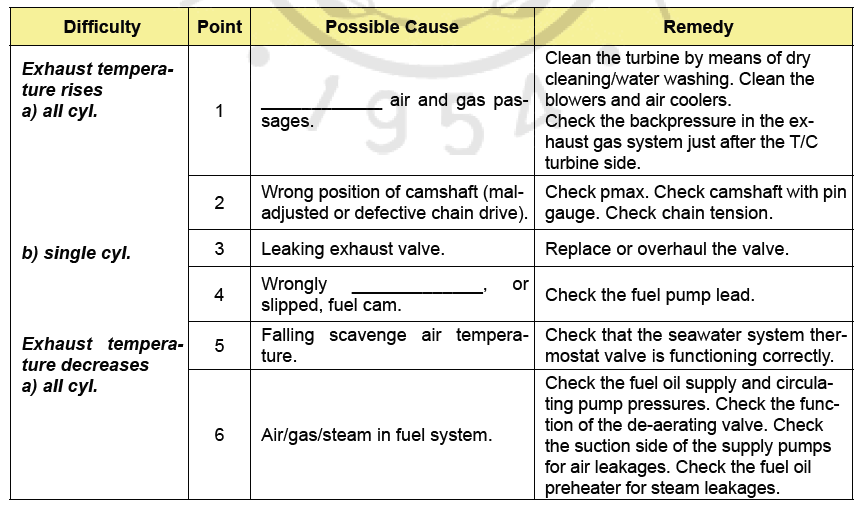 You will read a list of running difficulties, some possible causes and their remedies. Use the words below to fill in the gaps.
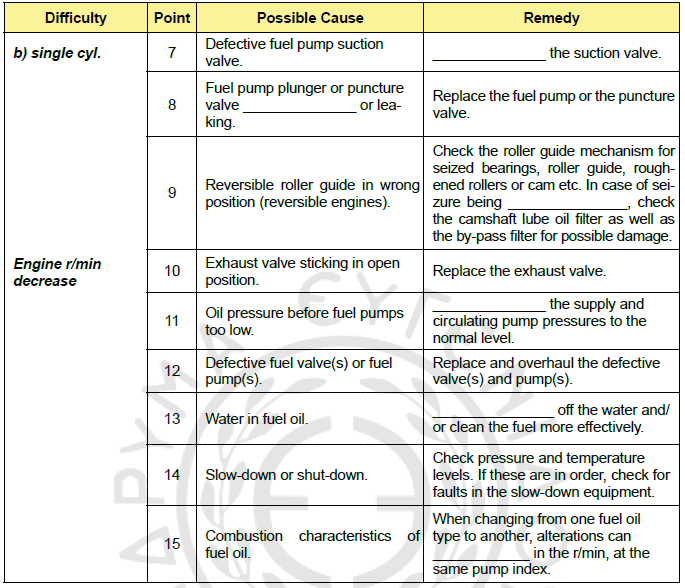 appear
drain
raise
repair
observed
adjusted
sticking
fouled
You will read a list of running difficulties, some possible causes and their remedies. Use the words below to fill in the gaps.
appear   drain   raise   repair   observed   adjusted   sticking   fouled
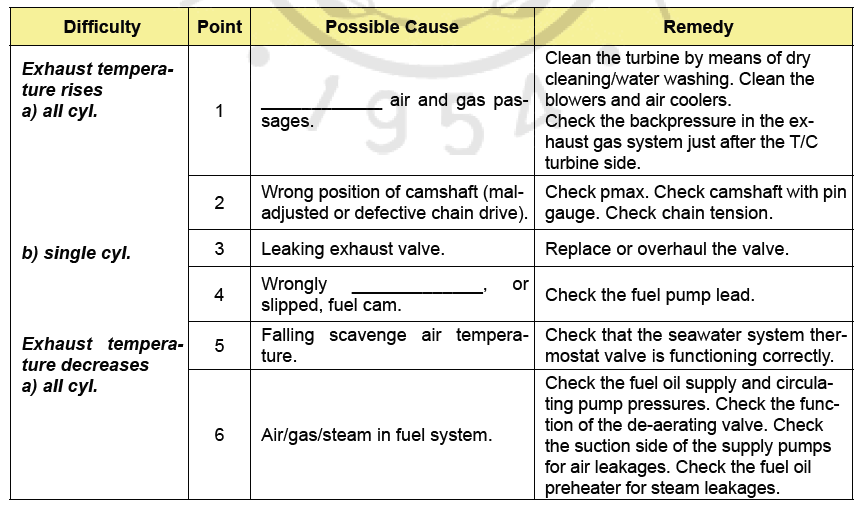 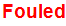 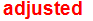 You will read a list of running difficulties, some possible causes and their remedies. Use the words below to fill in the gaps.
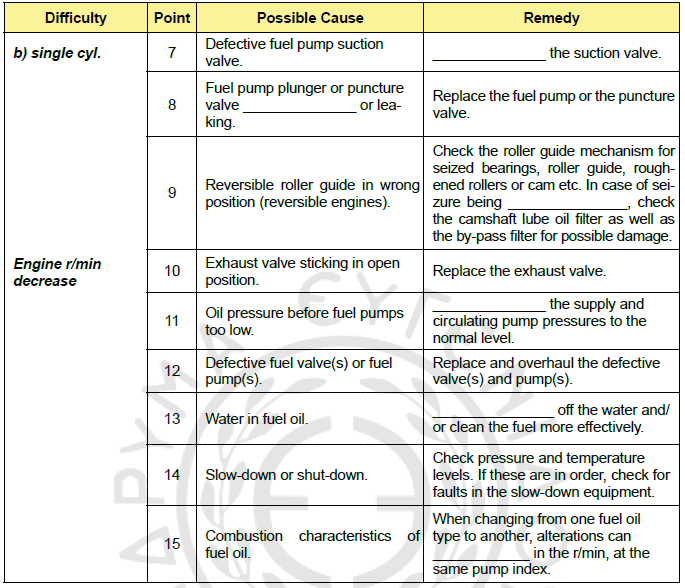 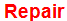 appear
drain
raise
repair
observed
adjusted
sticking
fouled
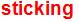 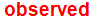 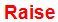 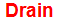 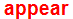 Thank you!